May 2019
Considerations on Ranging in NGV
Date: 2019-07-15
Authors:
Slide 1
Stephan Sand, German Aerospace Center (DLR)
May 2019
Abstract
Considerations on Ranging in NGV given PAR and use case baseline:
Analysis method: Lower Bounds
Observation model: AWGN and line of sight (LOS) free space path loss
5.9 GHz band:
Waveform analysis
Time-of-arrival (TOA) vs. round-trip-delay (RTD) ranging
Bandwidth and different numerologies
60 GHz band:
Comparison between RTD ranging and Radar
Dynamic Train-to-Train Propagation Measurements and ranging results
Slide 2
Stephan Sand, German Aerospace Center (DLR)
May 2019
Introduction
PAR [1]: 
“this amendment defines procedures for at least one form of positioning in conjunction with V2X communications”
Use Case (UC) baseline document [2]: 
UC5 Vehicular Positioning & Location
UC8 Train-to-Train
UC9 Vehicle-to-Train
Slide 3
Stephan Sand, German Aerospace Center (DLR)
May 2019
Lower Bounds Evaluation Methodolgy: Benefits
[3], [4], [5]:
Knowledge and understanding about an estimation problem
Effect of nonlinearities
Identification of limiting factors
Estimator efficiency
Evaluation of suboptimal estimators
System parameter optimization
Allocation of signal power
Waveform design
Placement of road side units
Slide 4
Stephan Sand, German Aerospace Center (DLR)
May 2019
Lower Bounds Evaluation Methodolgy:Non-random Parameter Estimation
Classical definition



Cramér-Rao Lower Bound (CRLB) for unbiased estimators



Biased CRLB usually dependent on unknown estimator bias
Over optimistic for many scenarios
estimator
parameter vector
observation vector
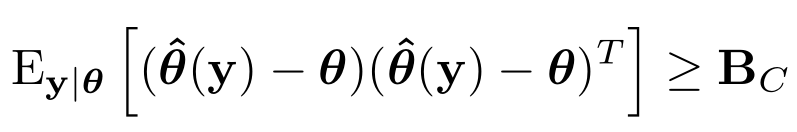 parameter vector given
MSE Matrix
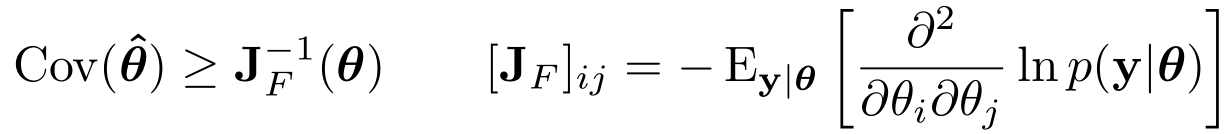 Fisher Information Matrix
log-likelihood of observation vector
Slide 5
Stephan Sand, German Aerospace Center (DLR)
May 2019
Lower Bounds Evaluation Methodolgy:Random Parameter Estimation
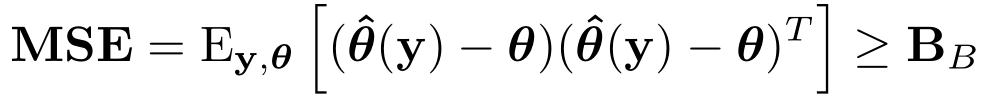 Bayesian definition

Ziv-Zakai Lower Bound (ZZLB) [5]


Properties of the Bayesian bounds (ZZLB, …)
Valid for biased estimators
Possible to incorporate prior knowledge of the estimated parameters
Applicable also to problems that are singular without prior knowledge
random parameter vector
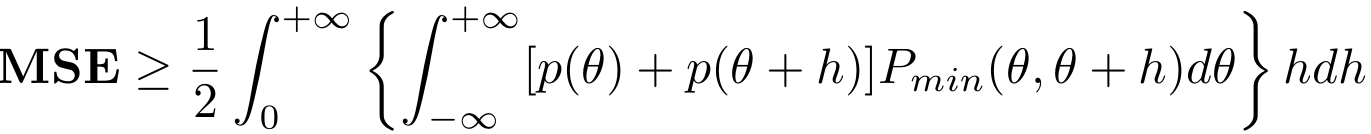 Slide 6
Stephan Sand, German Aerospace Center (DLR)
May 2019
Time-of-Arrival (TOA) Ranging Measurement and Signal Model [6]
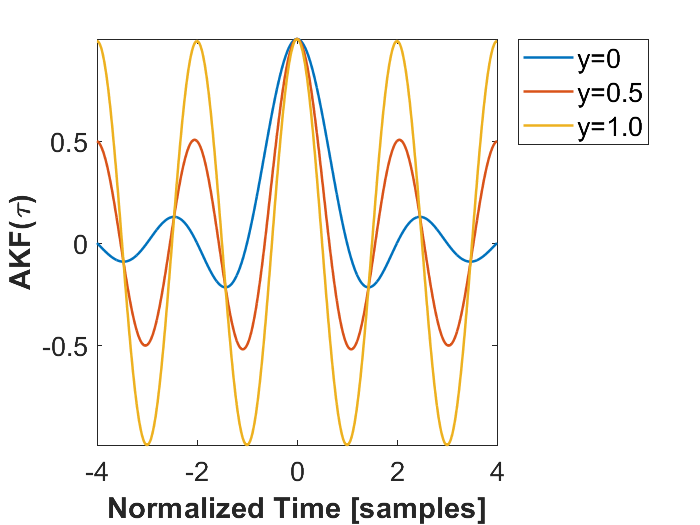 Observation model: AWGN


Signal model (Dirac-Rectangular)
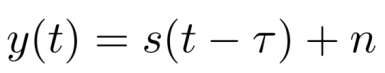 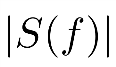 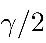 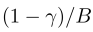 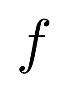 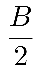 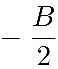 Slide 7
Stephan Sand, German Aerospace Center (DLR)
May 2019
Time-of-Arrival (TOA) RangingLower Bounds [6]
Cramér-Rao Lower Bound (CRLB)  vs . Ziv-Zakai Lower Bound (ZZLB):
Same for high SNR
Rapid increase of ZZLB for medium SNR: Signal ambiguities in observation interval
Convergence of ZZB to mean of observation interval for low SNR

Note, rectangular waveform (γ=0)
Slide 8
Stephan Sand, German Aerospace Center (DLR)
May 2019
Time-of-Arrival (TOA) RangingLower Bounds [6]
Waveform parameter γ:
γ=0, rectangular highest CRLB, ZZLB converges at lowest SNR
γ=0.5, 3 dB gain at high SNR, but 2 dB earlier divergence
γ=0.99,  only 0.2 dB additional gain at high SNR, but divergence 20 dB before γ=0
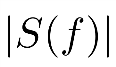 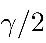 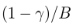 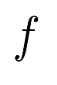 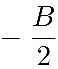 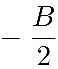 Slide 9
Stephan Sand, German Aerospace Center (DLR)
May 2019
Time-of-Arrival (TOA) RangingPathloss Model
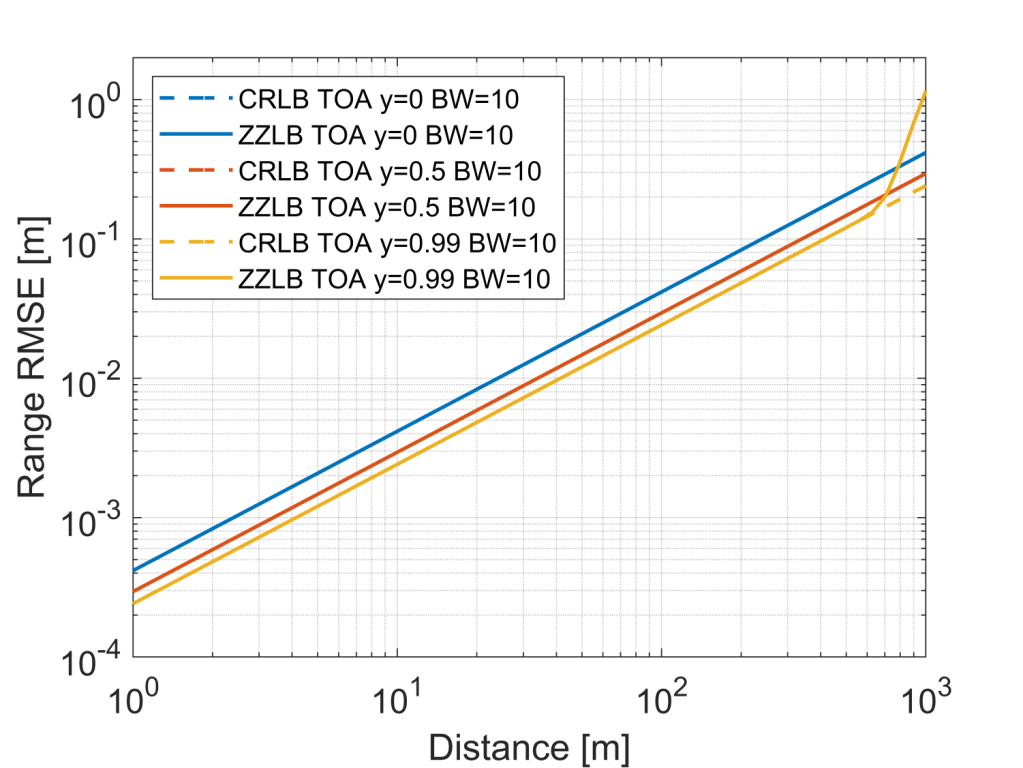 Slide 10
Stephan Sand, German Aerospace Center (DLR)
May 2019
Time-of-Arrival (TOA) vs. Round-Trip-Delay (RTD) Ranging
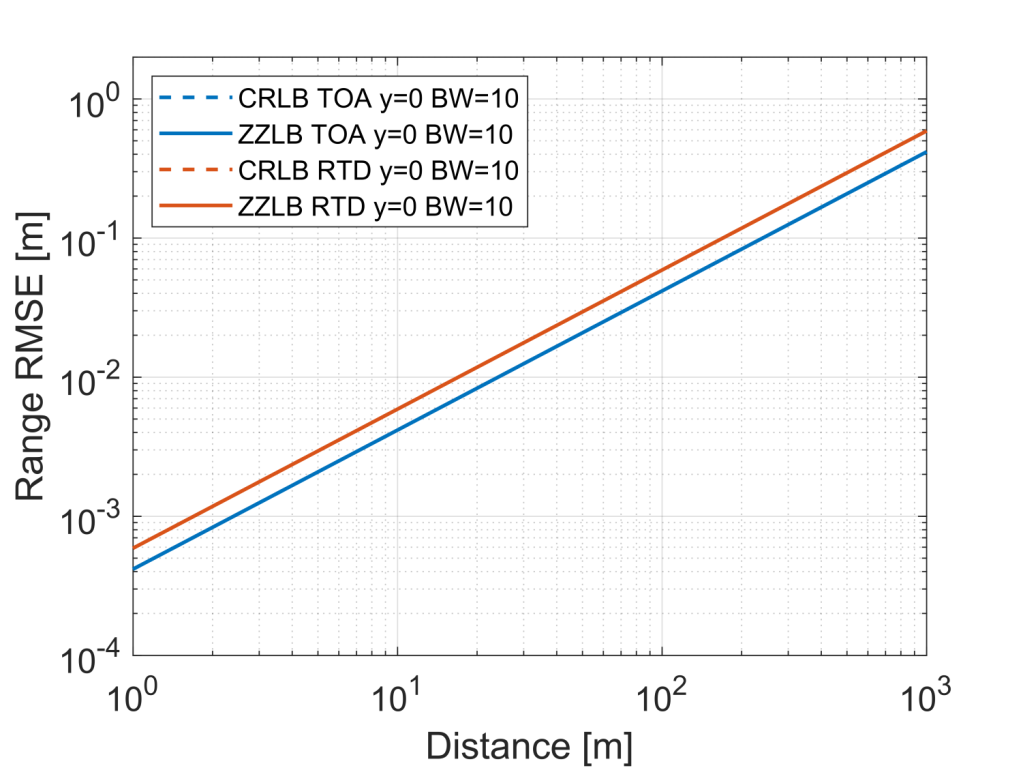 TOA: Synchronized transmitter and receiver
RTD: No synchronization required, stable oscillators and clocks for duration of message exchange
RTD model: Two independent TOA measurements

Note, rectangular waveform (γ=0) for remaining slides
Slide 11
Stephan Sand, German Aerospace Center (DLR)
May 2019
Round-Trip-Delay (RTD) Ranging Bandwidth
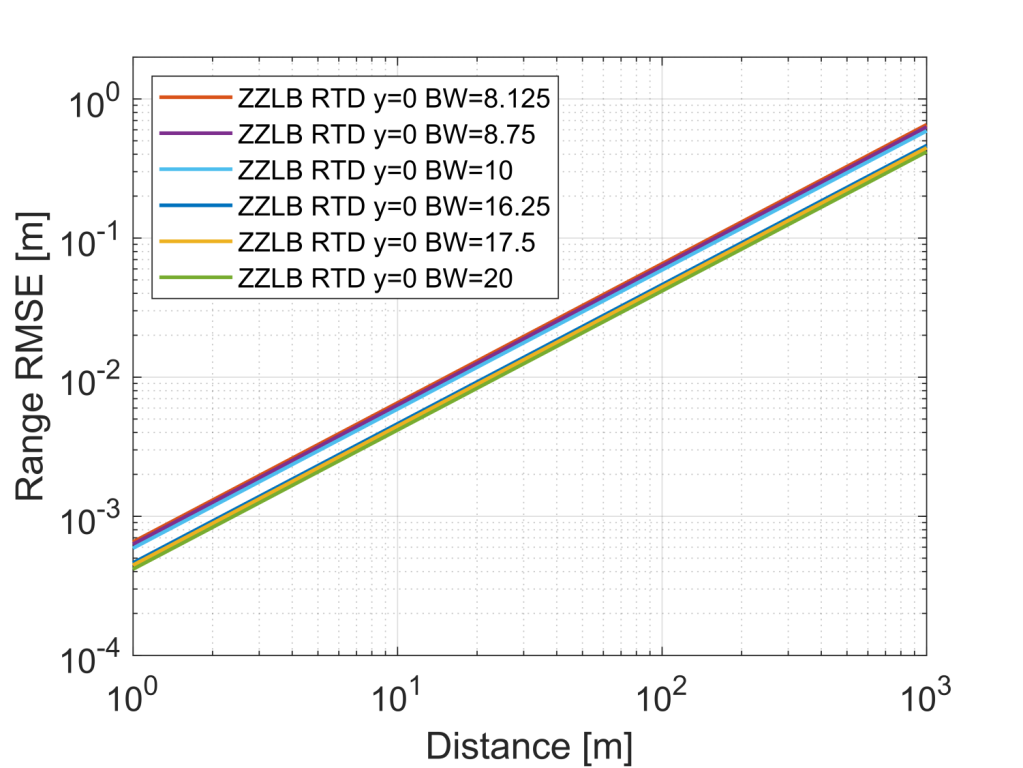 8.125 MHz = 52 subcarriers
8.75 MHz = 56 subcarriers
10 MHz = 64 subcarriers

16.25 MHz = 52 subcarriers
17.5 MHz = 56 subcarriers
20 MHz = 64 subcarriers
Slide 12
Stephan Sand, German Aerospace Center (DLR)
May 2019
Round-Trip-Delay (RTD) Ranging Bandwidth
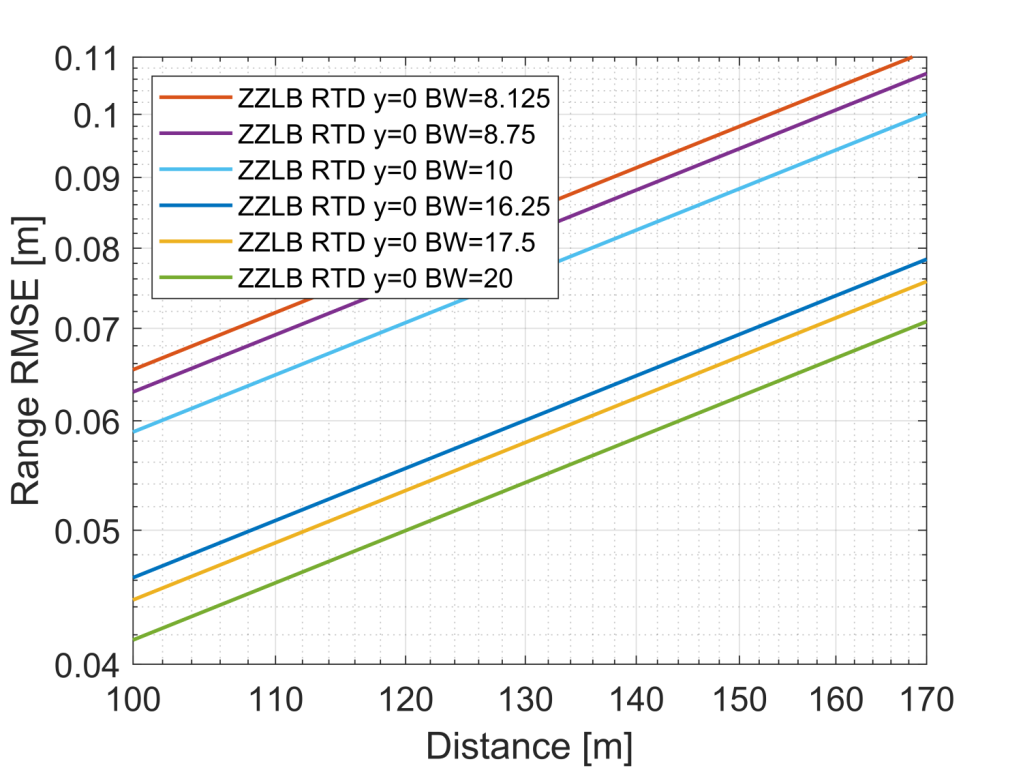 4% accuracy gain for 52  56 subcarriers 10 MHz 
7% accuracy gain for 5664 subcarriers 10 MHz 
30% accuracy gain10 MHz  20 MHz
4% accuracy gain for52  56 subcarriers 20 MHz
7% accuracy gain5664 subcarriers 20 MHz
2)
1)
4)
5)
3)
Slide 13
Stephan Sand, German Aerospace Center (DLR)
May 2019
Millimeter Wave Round-Trip-Delay (RTD) Ranging and Radar
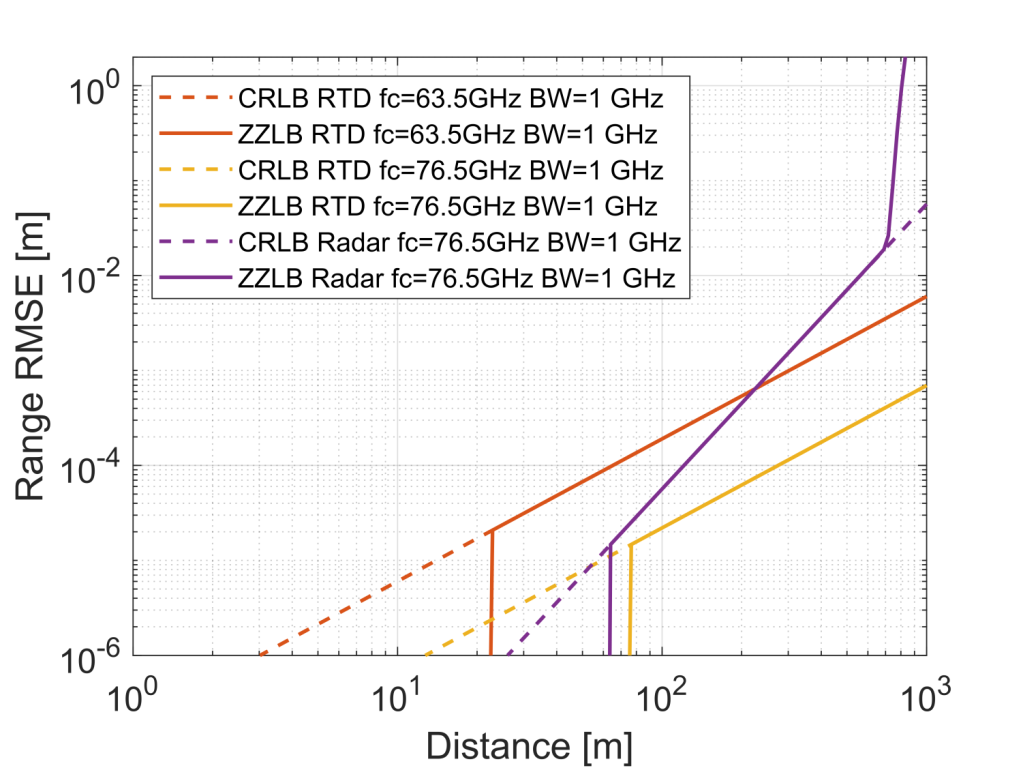 Slide 14
Stephan Sand, German Aerospace Center (DLR)
May 2019
Dynamic Train-to-Train Propagation Measurements in the Millimeter Wave Band [8]
Slide 15
Stephan Sand, German Aerospace Center (DLR)
May 2019
Dynamic Train-to-Train Propagation Measurements in the Millimeter Wave Band [8]
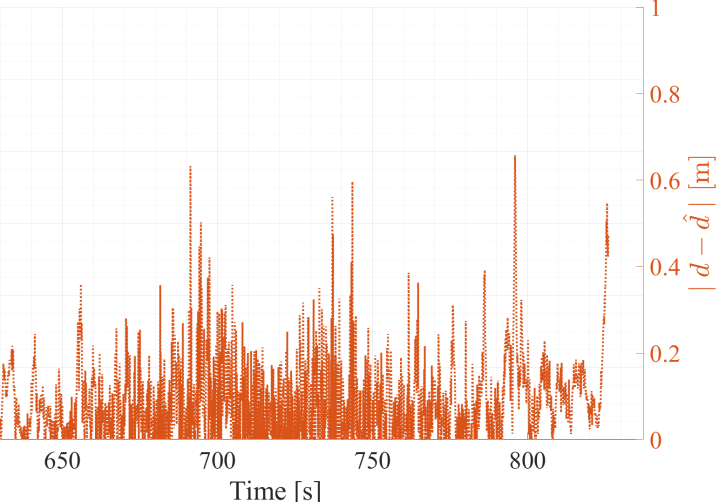 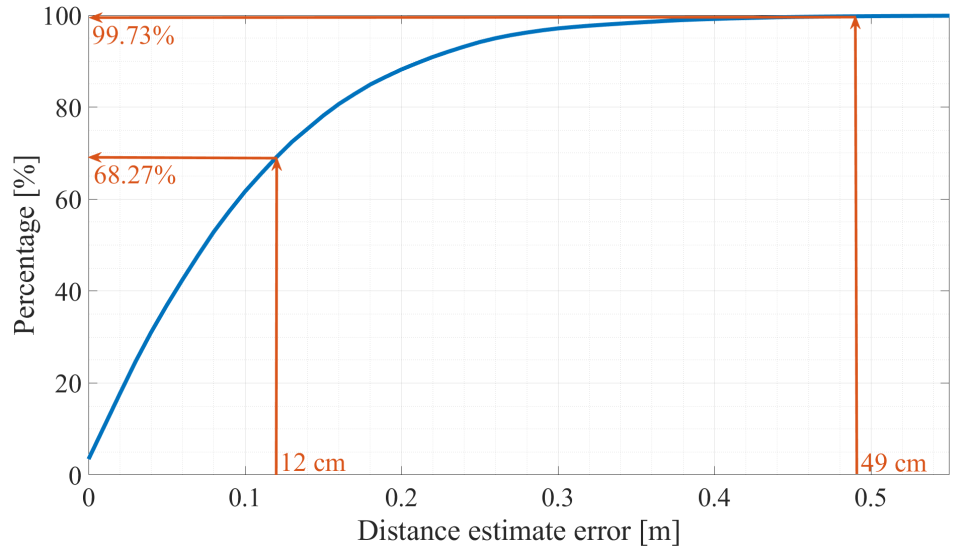 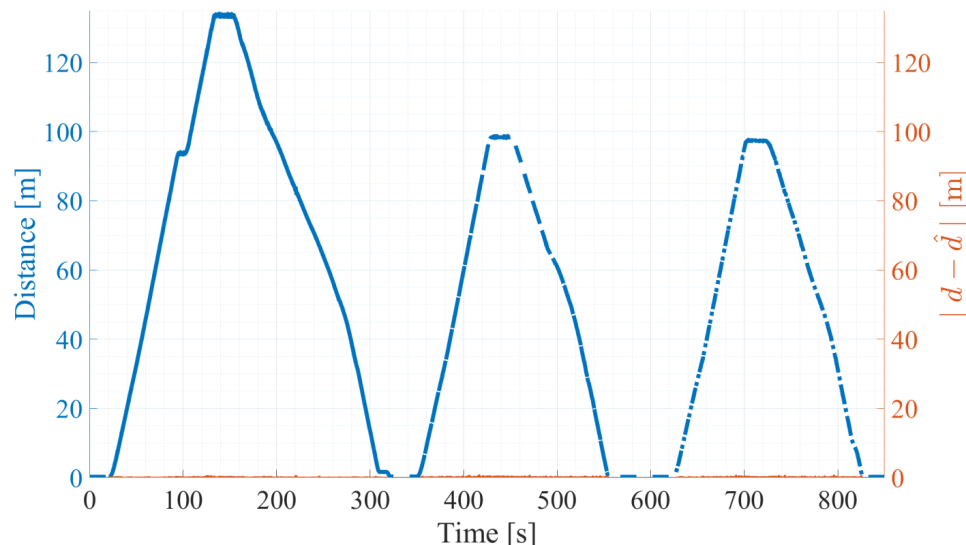 Slide 16
Stephan Sand, German Aerospace Center (DLR)
May 2019
Conclusions
Bounds
Cramér-Rao Lower Bound (CRLB)  vs . Ziv-Zakai Lower Bound (ZZLB):
CRLB simple, analytic solution vs. ZZLB more complex, numerical solution
CRLB and ZZLB same for high SNR 
CRLB optimistic for low to medium SNR vs. ZZLB tighter at medium to low SNR (accounts for ambiguities)
Observation model: Simple model  analytic solution for bounds, but overly optimistic
Waveform: Put energy towards band edge, e.g. 50%  3 dB gain
Free Space LoS Pathloss Model @ 5.9 GHz  submeter accuracy
RTD 3dB performance loss compared to TOA, no synchronization required
Bandwidth comparison: marginal gain for different numerologies, significant gain for 20 MHz vs. 10 MHz
Millimeter Wave 63.5 GHz RTD ranging outperforms Radar 76.5 GHz @ distances > 230 m
Millimeter Wave moving train measurements: 120 MHz BW  12 cm ranging error @ 1 sigma
Slide 17
Stephan Sand, German Aerospace Center (DLR)
May 2019
Outlook
More realistic observation models
Multipath, e.g. ground reflection








Clock and oscillator errors
moving train
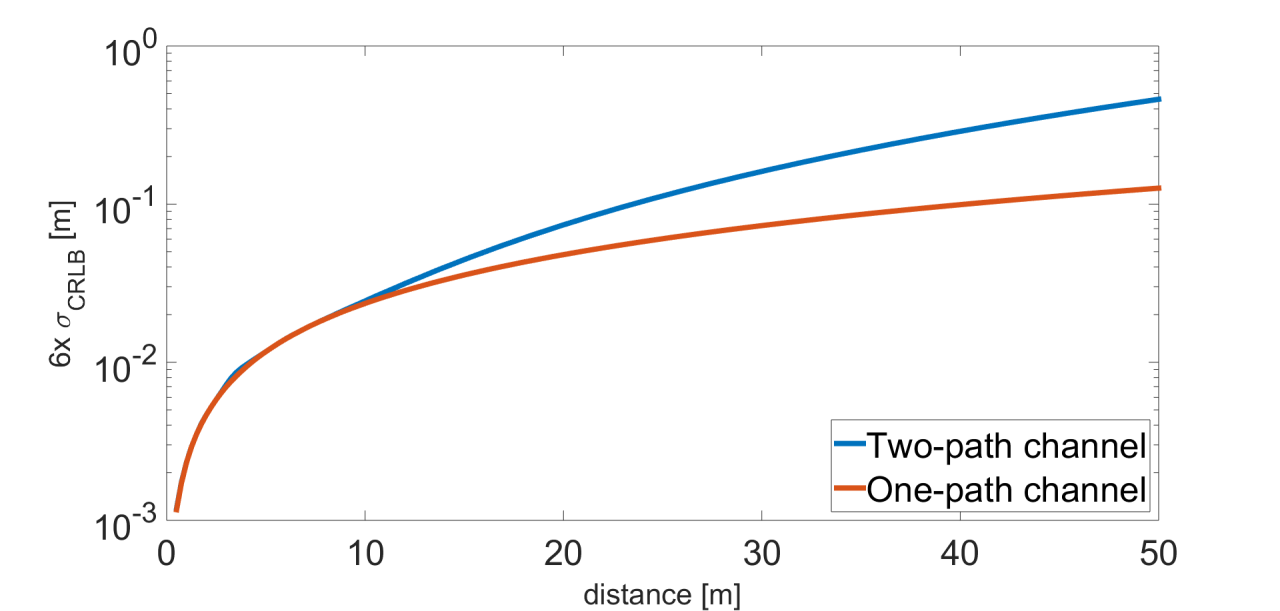 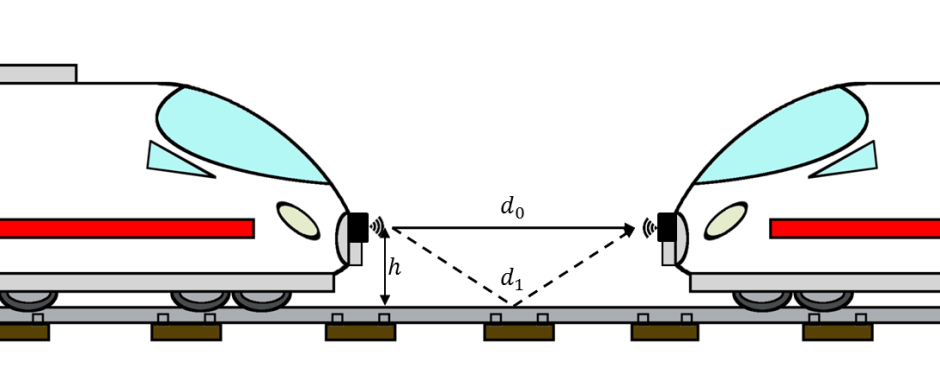 Slide 18
Stephan Sand, German Aerospace Center (DLR)
May 2019
References
[1] TGbd, “Project Authorization Request (PAR)”, IEEE 802.11-18/0861r9
[2] NGV SG, “Use Case Baseline Document Approved By SG”, IEEE 802.11-18/1323r2
[3] S. M. Kay, Fundamentals of statistical signal processing. New Jersey: Prentice Hall PTR, 1993.
[4] H. L. Van Trees, Detection, estimation, and modulation theory. JohnWiley & Sons, 2004.
[5] H. L. Van Trees, Bayesian bounds for parameter estimation and nonlinear filtering/tracking. John Wiley & Sons, 2007. 
[6] Dammann, Armin and Jost, Thomas and Raulefs, Ronald and Walter, Michael and Zhang, Siwei (2016) Optimizing Waveforms for Positioning in 5G. In: IEEE Workshop on Signal Processing Advances in Wireless Communications, SPAWC. IEEE International workshop on Signal Processing advances in Wireless Communications, 3.-6. Jul. 2016, Edinburgh, UK. DOI: 10.1109/SPAWC.2016.7536783
[7] Schmidhammer, Martin and Gentner, Christian and Siebler, Benjamin (2019) Localization of Discrete Mobile Scatterers in Vehicular Environments Using Delay Estimates. 2019 International Conference on Location and GNSS (ICL-GNSS), 4.-6. Juni 2019, Nuremberg, Germany.
[8] Soliman, Mohammad and Unterhuber, Paul and Sand, Stephan and Staudinger, Emanuel and Shamshoom, Jeries and Schindler, Christian and Dekorsy, Armin (2019) Dynamic Train-to-Train Propagation Measurements in the Millimeter Wave Band - Campaign and First Results. EuCAP 2019, 31 March - 5 April 2019, Krakow, Poland.
Slide 19
Stephan Sand, German Aerospace Center (DLR)
May 2019
Straw Poll #1
Do you agree to add that 802.11bd in the 5.9 GHz band supports round-trip-delay (RTD) ranging for 10 MHz and 20 MHz bandwidth PPDUs?

Yes/No/Abstain: 17/0/2
Slide 20
Stephan Sand, German Aerospace Center (DLR)
May 2019
Straw Poll #2
Do you agree to add that 802.11bd in the 60 GHz band supports round-trip-time (RTT) ranging for TBD Hz bandwidth PPDUs?

Yes/No/Abstain:
Slide 21
Stephan Sand, German Aerospace Center (DLR)